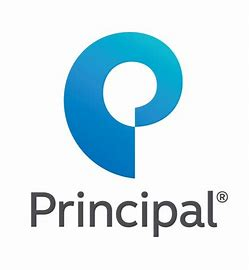 Brooks Case Competition
By: Joey McNamara, Jack Grotenhuis, Sam Sturtzer & Andrew Copeland
Recommendation
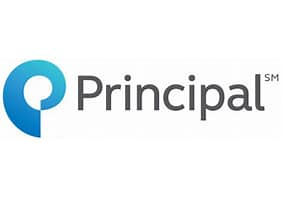 Climate Risk Management

Diversity, Equity, & Inclusion

Sustainable investment options
ESG Impact
Culture
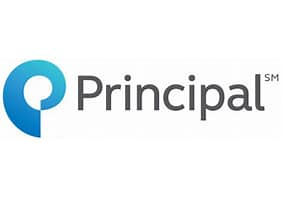 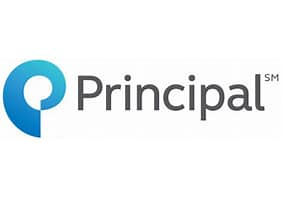 [Speaker Notes: Joey]
Finances
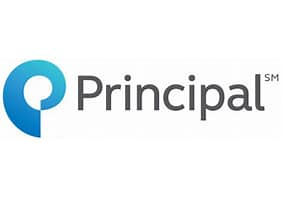 [Speaker Notes: Davis]
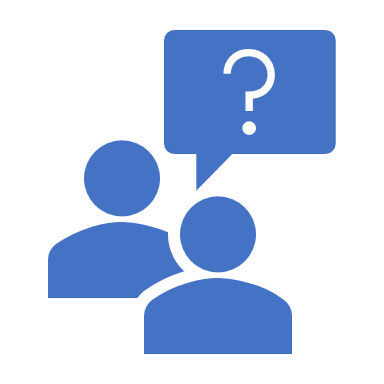 Thank you, any questions?